EVALUATION OF USER SATISFACTION AMONG HOSPITAL MOBILE APP USERS IN ARTEMIS HOSPITAL USING SYSTEM USABILITY SCALE
BY:-
Mahak rana
Pg/17/31
About Us
Artemis Hospitals, established in 2007, is a healthcare venture launched by the promoters of the Apollo Tyres Group. Artemis is the first Hospital in Gurugram to be accredited by Joint Commission International (JCI) (in 2013). It is the first hospital in Haryana to get National Accreditation Board for Hospitals & Healthcare Providers (NABH) accreditation within 3 years of start up.
Artemis Hospitals uses DXC Technology hospital information system. DXC Technology leads digital transformations for clients by modernizing and integrating their mainstream IT, and by deploying digital solutions at scale to produce better business outcomes.
[Speaker Notes: Image source:-
https://pixabay.com/en/computer-keyboard-apple-laptop-2563737/]
Mission
Vision
Deliver world class patient care services
Excel in the delivery of specialized medical care supported by comprehensive research and education
Be the preferred choice for the world ' s leading medical professionals and scientific minds 
Develop, apply, evaluate and share new technology
Be an active partner in local community initiatives and contribute to its well-being and development.
To create an Integrated World Class Healthcare System, Fostering, Protecting, Sustaining and Restoring Health through Best in Class Medical Practices and Cutting Edge Technology developed through in depth Research carried out by the World’s Best Scientific Minds
[Speaker Notes: https://pixabay.com/photos/person-silhouette-sunset-rock-598191/]
There has been an accumulative growth in information technology in the last few decades. 
The utilization of mobile internet devices and applications (apps) has revolutionized health care, communications, commerce, education, and other fields.
 Health care service providers find themselves in a position where they have to maintain good quality of services while dealing with sicker patients that often require more complex, and more time-consuming, treatment and diagnostic procedures.
INTRODUCTION
The use of mobile devices and apps by health care professionals (HCPs) and patients has transformed many aspects of clinical practice.   
The use of mobile Internet devices, smart phones, and apps can improve communication among healthcare professionals (HCPs) and patients.
Personal Health Record is to encourage individuals to take more individual responsibility for their own health by becoming more engaged in the health care process and by improving communication between individuals and their healthcare providers .
The clinical routine has thus become denser and involves handling larger amounts of data in less time.  This further highlights the need for streamlining clinical workflow.
ABOUT Bionworks Technologies
Bionworks Technologies is a b2b healthcare technology startup that offers clinical mobility and patient engagement solutions. Bionworks provides two solutions over its cloud platform - 'Healthplug'​. Healthplug Patient - A cloud based patient engagement platform that can integrate into a hospitals existing HIS solution. Healthplug MD - A collaborative, mobile EMR that integrates with the hospital's existing HIS infrastructure to enable secure anywhere, anytime access to medical records and helps clinical teams collaborate over a patient centric model.
Healthplug MD seamlessly integrates with existing EHR and brings dexterity and efficiency to enterprise while helping you stay compliant with quality standards and regulations.
Mobile EMR- Secure and authorized access to patient medical record on the move
Team messaging-Patient centric team messaging with contextually dynamic user teams
Order entry- Access controlled, workflow enabled, physician order entry on the go
Referrals-Cross departmental referrals with documentation, notifications and reminders
Incident management-Workflow driven incident recording, escalation, tracking and reporting
Discharge process- Workflow based discharge planning tools to improve discharge turn around times
HEALTHPLUG PX
  Healthplug PX is a highly customizable mobile platform , multi-lingual patient engagement       mobile app that enables providers deliver a connected experience before, during and after the patient's visit to the hospital.
Pre-admission- External medical report aggregation and patient-provider chat
Online appointments- Doctor availability and appointments management with optional payment gateway integration
Personal health records-Enable patients to access their medical records on their smart phones
Post discharge care- Patient self managed care plans initiated and monitored by the provider
Telemedicine- Integrated virtual patient consultations using video, audio and text chatting
Immunization records- Paediatric immunization tracker with follow up reminders
Patient self services-Self Registration and Online payments for convenience and efficiency
Hospital showcase-Hospital, doctor and service profiles with push marketing
To evaluate the level of satisfaction amongst mobile app users in Artemis Hospital, Gurugram.
To assess the possible barriers and facilitators for successful adoption of mobile app in Artemis Hospital. 
To examine hospital staff and patients perception about mobile app.
OBJECTIVE
Telerad Tech
[Speaker Notes: Image source:-
https://pixabay.com/en/technology-industry-big-data-cpu-3092486/]
Study Design: Cross-sectional study
 
Study Type- Quantitative 
 
Sampling Methodology- Convenient sampling 
 
Location of Study: Artemis Hospital, Gurugram,
 
Study Population: Users of Mobile App in Artemis Hospital, Gurugram 
Sample Size:  A sample size of 100 is targeted
 
Targeted Group - People who use hospital mobile app
Sampling Method:
Users were divided into the following four groups:-
Doctors-- 10
Nurses--60
Administrative Staff--10
Patients—20

 Type of Data: Primary data
 Data Collection Tool: System Usability Scale Questionnaire
 Data Analysis Tool: SPSS Software
METHODOLOGY
Data Collection Tool: System Usability Scale Questionnaire Doctors-- 10Nurses--60Administrative Staff--10Patients--20
ANALYSIS OF THE DATA Step 1: Scoring the system usability scale: 	According to Brook the calculation of the SUS score is done in the following manner:>>Each item's score contribution will range from 0 to 4.>>For positive questions the score contribution is the scale position minus 1. For negative questions, the contribution is 5 minus the scale position.>>The score contributions from each item are summed.>>The above sum is multiplied by 2.5. The result from this multiplication is the overall value of SUS.In this manner, the SUS score was calculated for all the 100 responses and an average score for the hospital mobile app of Artemis hospital was figured which came out to be 74.53.
Step 2: Data analysis in SPSSThe statistical package used for the analysis of the data was SPSS.  The top three rated variables of the system which satisfy the users of the system to a great extent are-frequency of useease of useconfidence in usefunctional integrationquick learning of the system
The following variables were found to be least rated –

Need to learn before the use of the system
Cumbersome to use
Need for technical support
This graph shows 34% of users around experience of 0-1 year with mobile app has given score more than 68 and 26 percent of user with the same experience has given less than 68 score. While considering the experience greater than 1 year, 29 percent of users have given greater than 68percent. However, 11percent of users has given less than 68 score with the similar experience.
This graph shows 24 percent of users around the age of 0-25 years with mobile app has given score more than 68 and 13 percent of user within the same age group has given less than 68 score. While considering the age ranging from 26-35, 32 percent of users have given greater than 68 percent. However, 19 percent of users have given less than 68 score with the similar age group. With increase in age i.e. From 36-45years, 7 percent of users have shown greater than 68 score than the 5 percent of users with less than 68 score.
The above graph represents that 4% of patients with mobile app has given score more than 68 and 6% of pateints has given less than 68 score. While comparing this with hospital staff, 59 % of hospital staff has given greater than 68percent. However, 31% of hospital staff has given less than 68 score.
PART IIIFurther analysis of the last two questions on the questionnaire revealed the following results that were tabulated according to the “barriers” and “facilitators” for successful adoption of mobile app in the hospital. Another sub-category made for simplifying the analysis was among “hospital staff” (viz. Nurses, doctors and administrative staff) and “patients”.
Conclusion
It was concluded that the users rated the mobile app at Artemis hospital,  Gurugram as “Good” with a SUS score of 74.53. 
The top three rated variables of the system which satisfy the user needs to a great extent are-Frequency of useEase of useConfidence in useFunctional integrationQuick learning of the system
The variables that are causing plight to the users of the system proving to be in need of succor are the least three rated- Need to learn before the use of the systemNeed for technical supportCumbersome to use
As mentioned earlier that an SUS Score of 75 is considered to be good. Here, a total of 59% users rated the mobile system with a SUS Score of 68 and above, while the remaining 31% users rated the system below 68.
5. The facilitators such as proper documentation, developing a paper free environment, the legibility of the prescription, ease of working on reports etc; in a manner, depict the user perception regarding the present usefulness of the mobile app or how further it can be utilized. These are the possible factors that motivate the users for working on the mobile app. 
 
6. Moving ahead, the technical factors of both the categories (hospital staff and patients), need to be rectified by the IT team at the hospital. As discussed, the users reported the system to be slow with hanging problem. These act as obstacles in the functioning of the system.. These require simplification for better efficiency of the system.
However, despite the largely positive feedback in the main aspects of this study, the users reported the mobile app to be slow with hanging problem. These act as obstacles in the functioning of the system.
Recommendations
Conduct training sessions
The SUS results clearly suggest that the users feel the “Need to learn before the use of the system” and the “Need for technical support” as these were among the least three rated system measurement variables.  A “Hands on” session is a mandatory for the users to learn themselves and for immediate clarification to their doubts. 
Mobile app performance enhancement
To rectify the slowness and hanging issue in the functionality of app by upgrading the mobile application.
E-consultation
There is a provision of E-consultation in mobile app.  It should be fully functional for the easy communication.
Information exchange practice 
There should be an option of sharing medical records with the other hospitals.
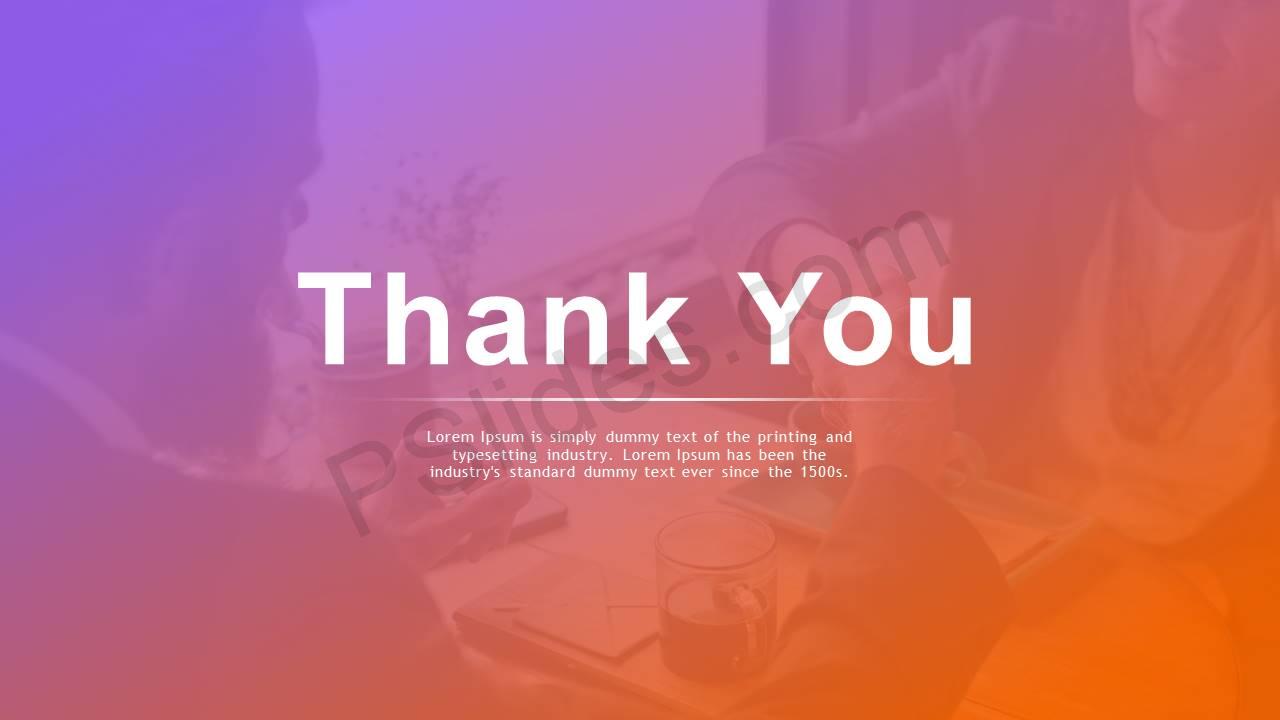